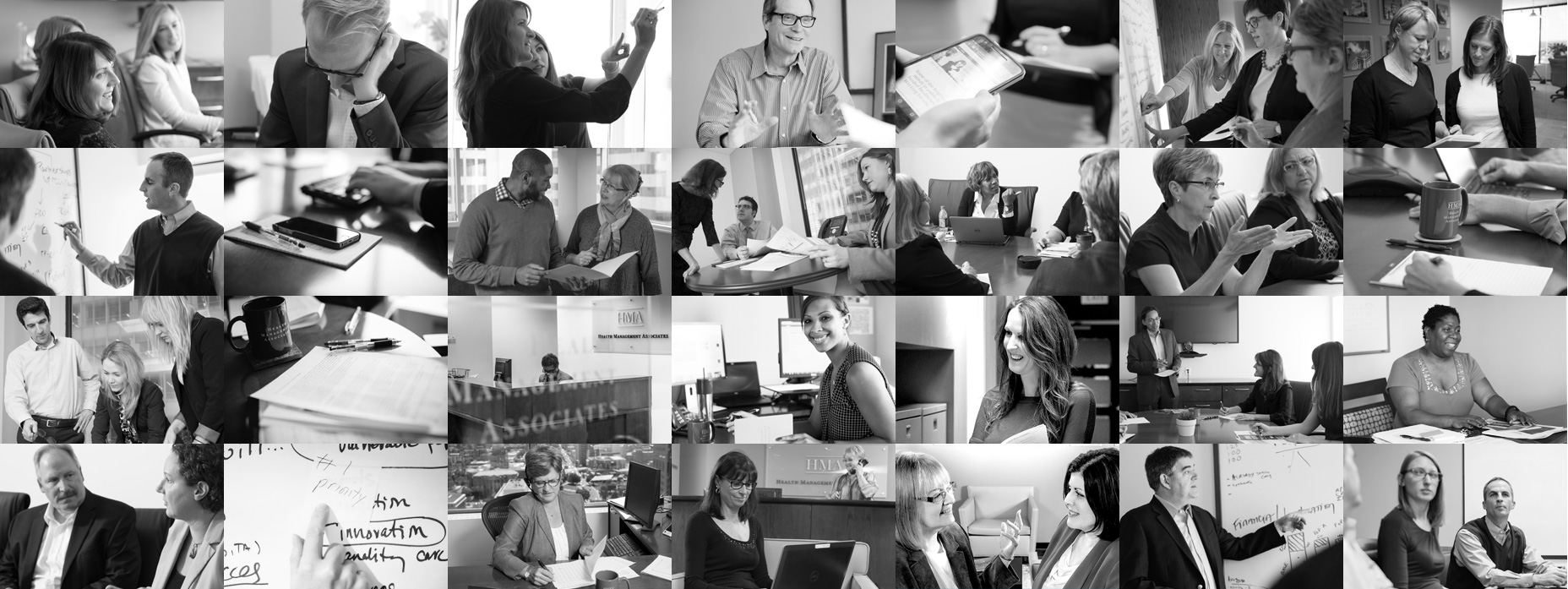 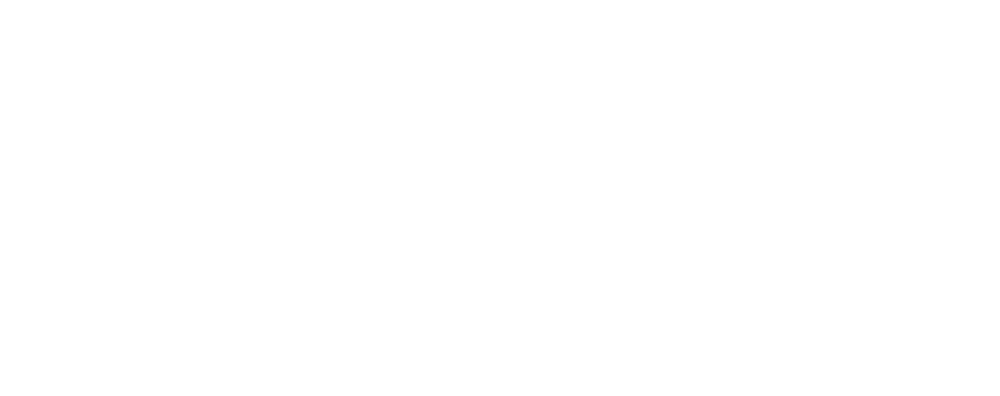 Organizational Change/Strategic Partnerships
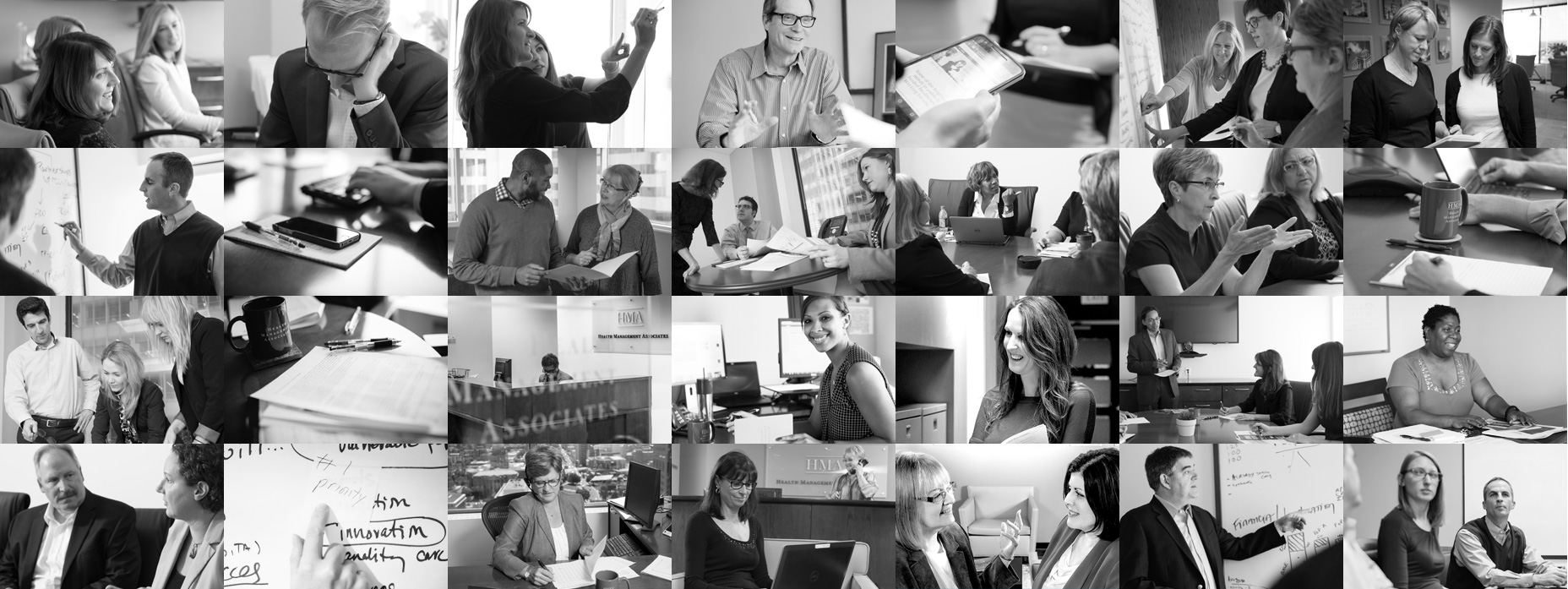 1
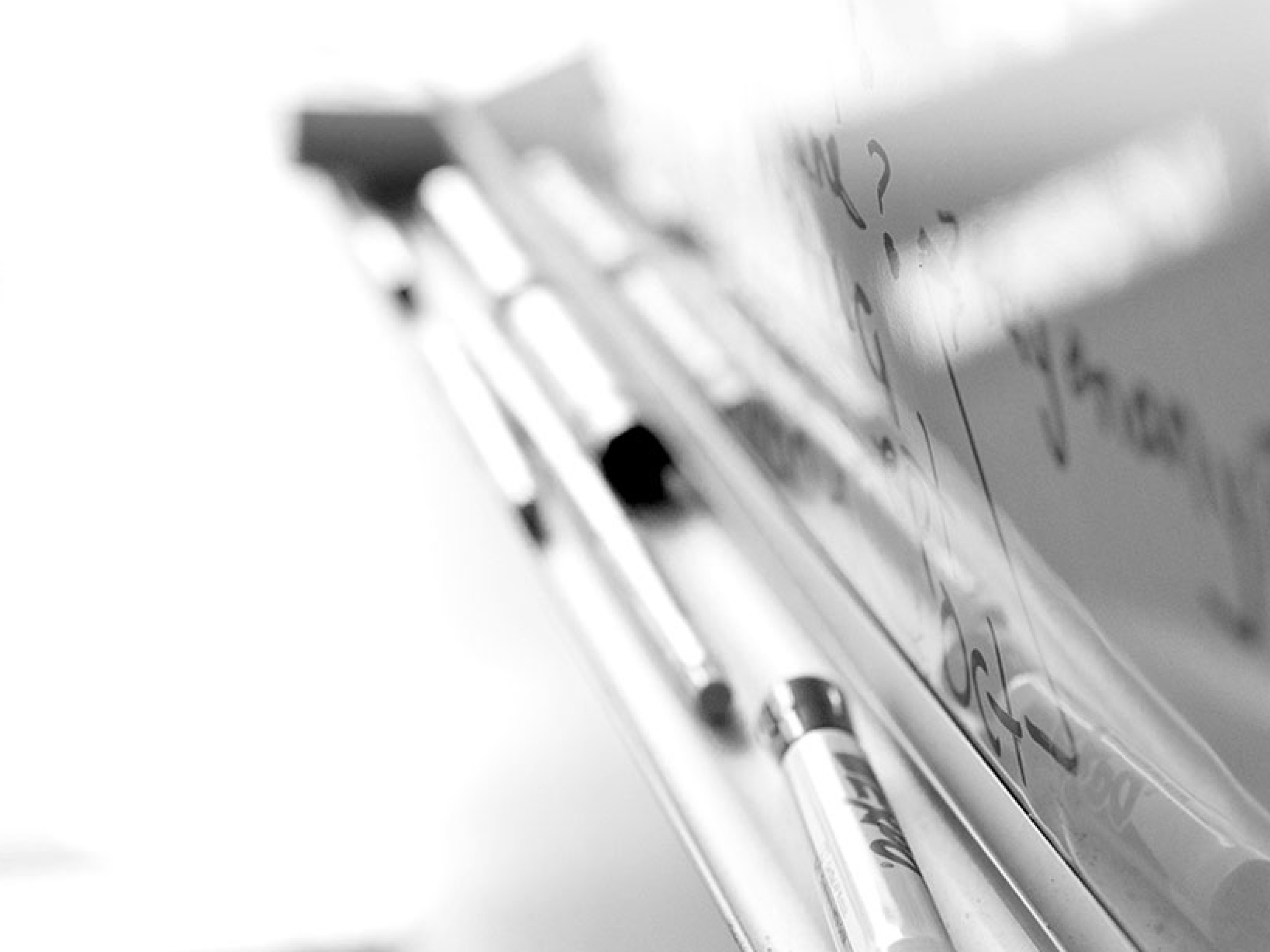 Joel Johnson, HRDI
Tim Sheehan, LSSI
Ananth Lalithakumar, Centene
Karen Batia, hma
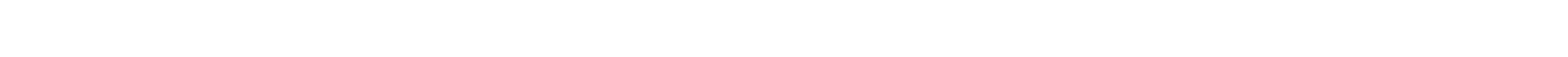 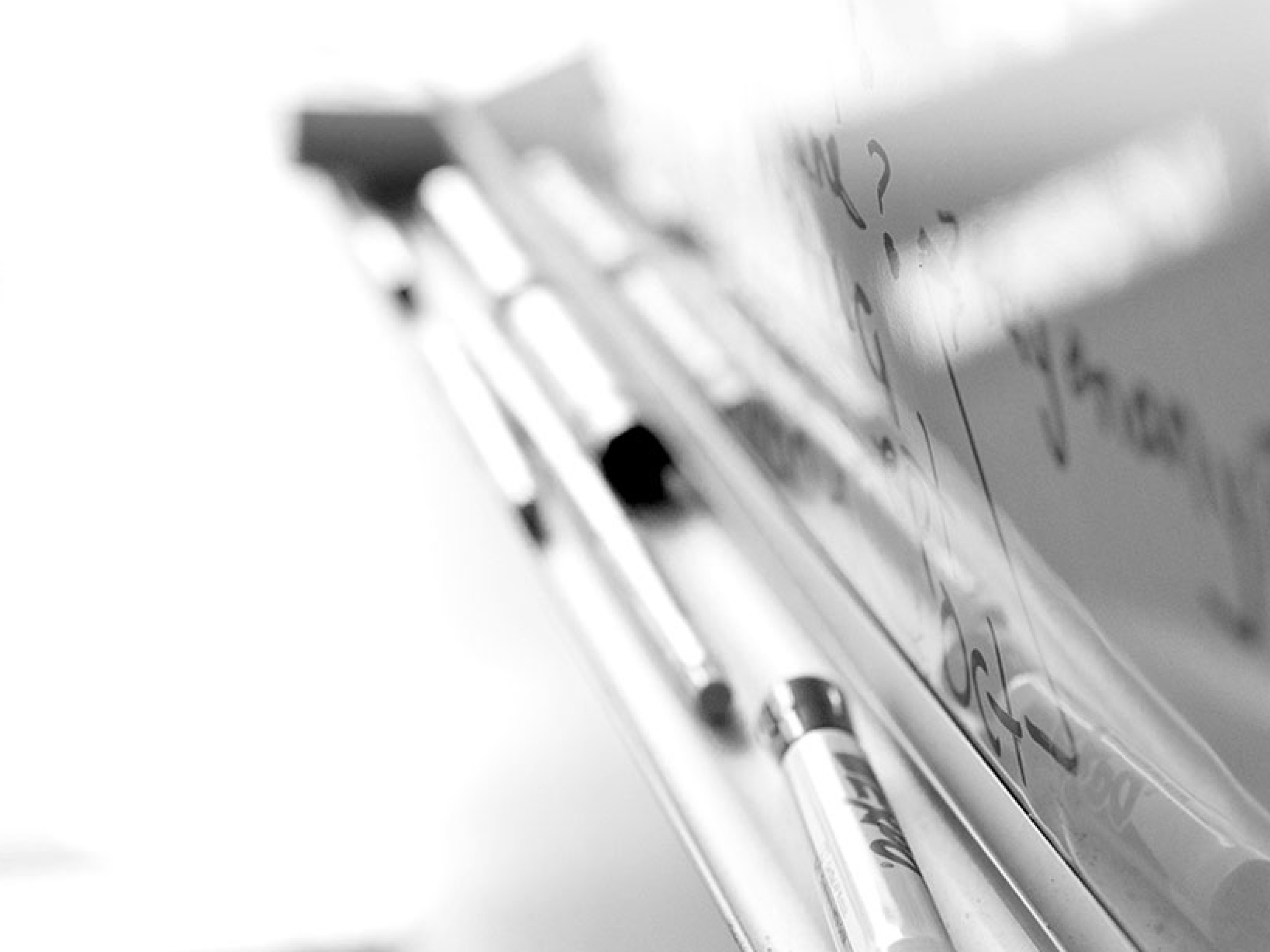 National landscape
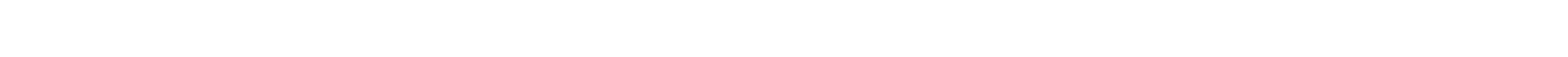 MOVE TO VALUE-BASED CARE CONTINUES
States and federal government continue to be interested in innovation
Fee For Service will go away as public funding for health continues to decrease
Care management is critical for health care and managed care to be successful
Integrated Health Homes
Integrated care takes many forms from collaborative care within primary care to reverse integration within specialty behavioral health
4
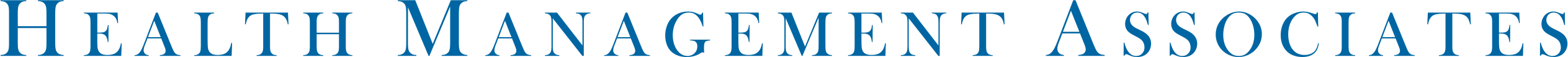 Evolution of Strategic Partnerships in Illinois
Initial pilot Medical Home Network
Primary Care Medicaid ACO
Uses Collaborative Care model to integrate BH supports
Care Coordination Entities (CCEs)
Accountable Care Entities (ACEs)
5
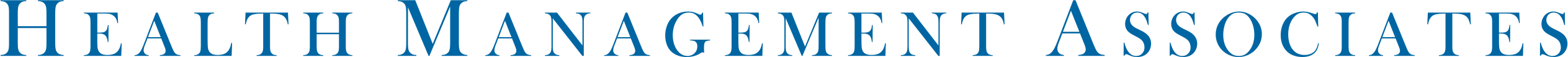 Behavioral Health and Managed Care
Typical community-based organizations have straight FFS contracts
Some receive less than 100% Medicaid
Providers continue to lose money on most services
Workforce challenges continue
Handful of VBP contracts with larger integrated healthcare delivery systems
Handful of BH providers and Consortiums have VBP arrangements with plans
Mixed results
6
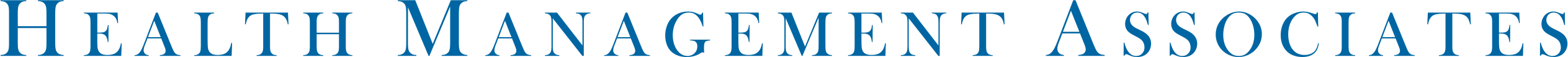 Typical Behavioral Health Approach from Health Plans
No performance-based incentives
Limited sharing of data
Reduce BH spend
Manage care through prior authorizations
Care management provided by phone
Some limited pilots in place 
Mixed results
7
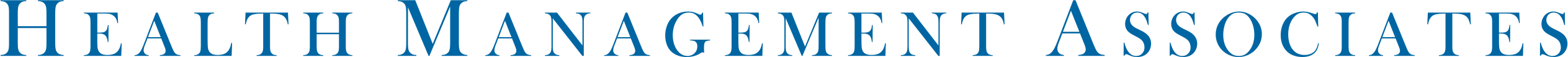 Strategic Partnerships
Require BH providers to achieve volume and scale 
Plan partners recognize investing in outpatient BH reduces the total cost of care
Incentivize quality health outcomes and P4P payment 
Leverage care management and coordination of care within provider organizations
Possible care management fee via approved IL Integrated Health Home (IHH)
Critical to share data
8
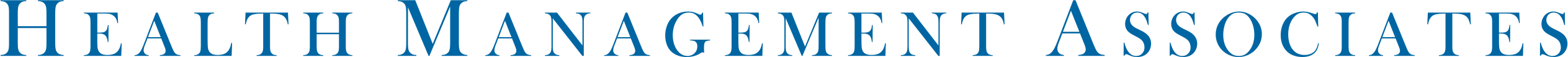 BH Strategic Partnerships
Behavioral Health Consortium (BHC) of Illinois
Brought together by a plan and preferred provider network for that plan
Plan provides agreed upon supports to BHC
Illinois Health Practice Alliance (IHPA)
Statewide BH network
Brings together expertise of providers and a plan via governance and ownership
9
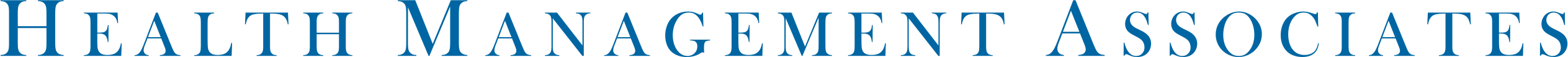